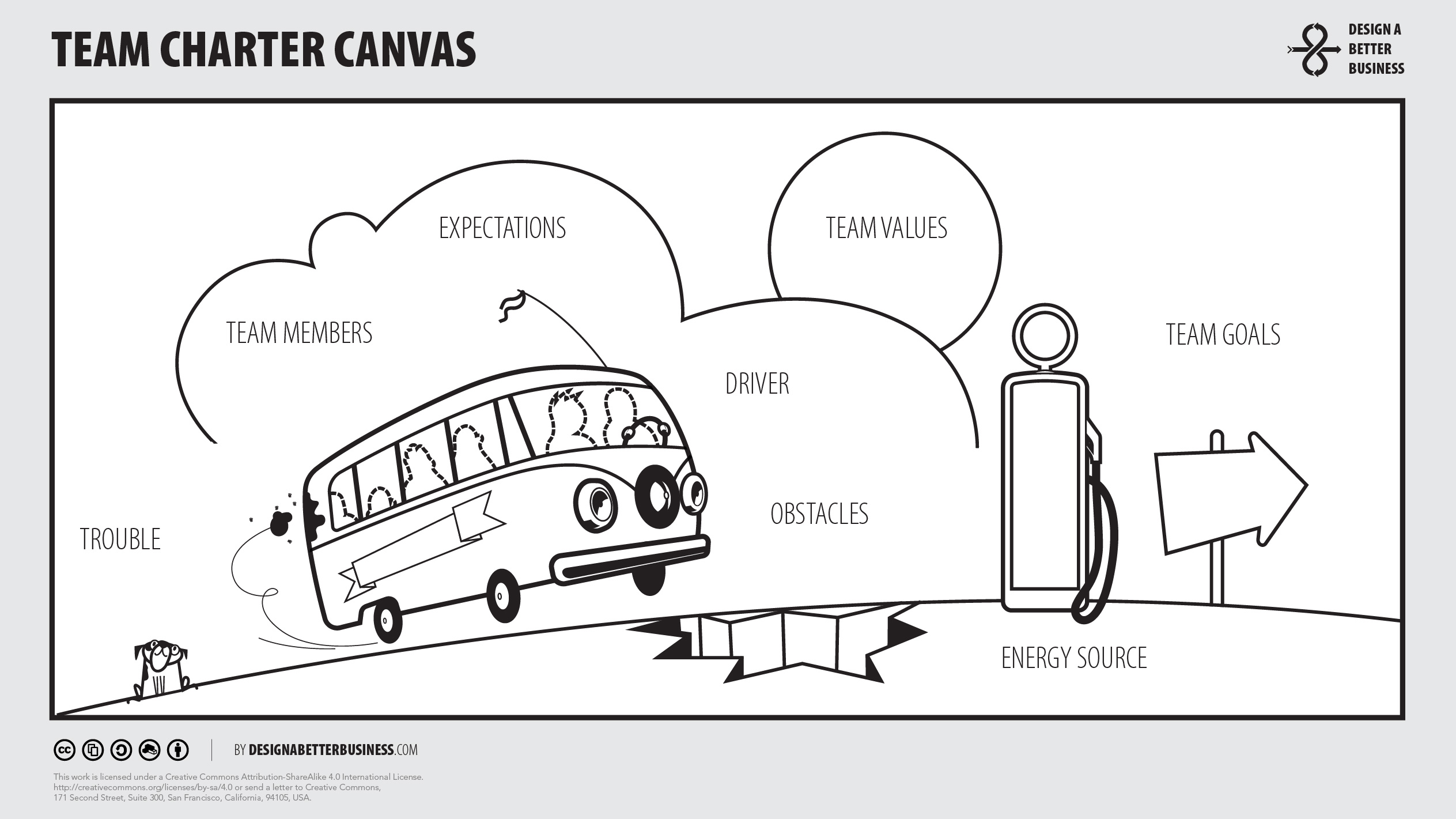 Post it!
Post it!
Post it!